Acts 2 To Luther
What Happened After The Church Was Established?
3000 – Act 2:41
5000 – Acts 4:4
Disciples Multiplied – Acts 5:14
Number Of The Disciples Multiplied – 6:1
Word Of The Lord Increased – 6:7
To Everyone Under Heaven – Colossians 1:23
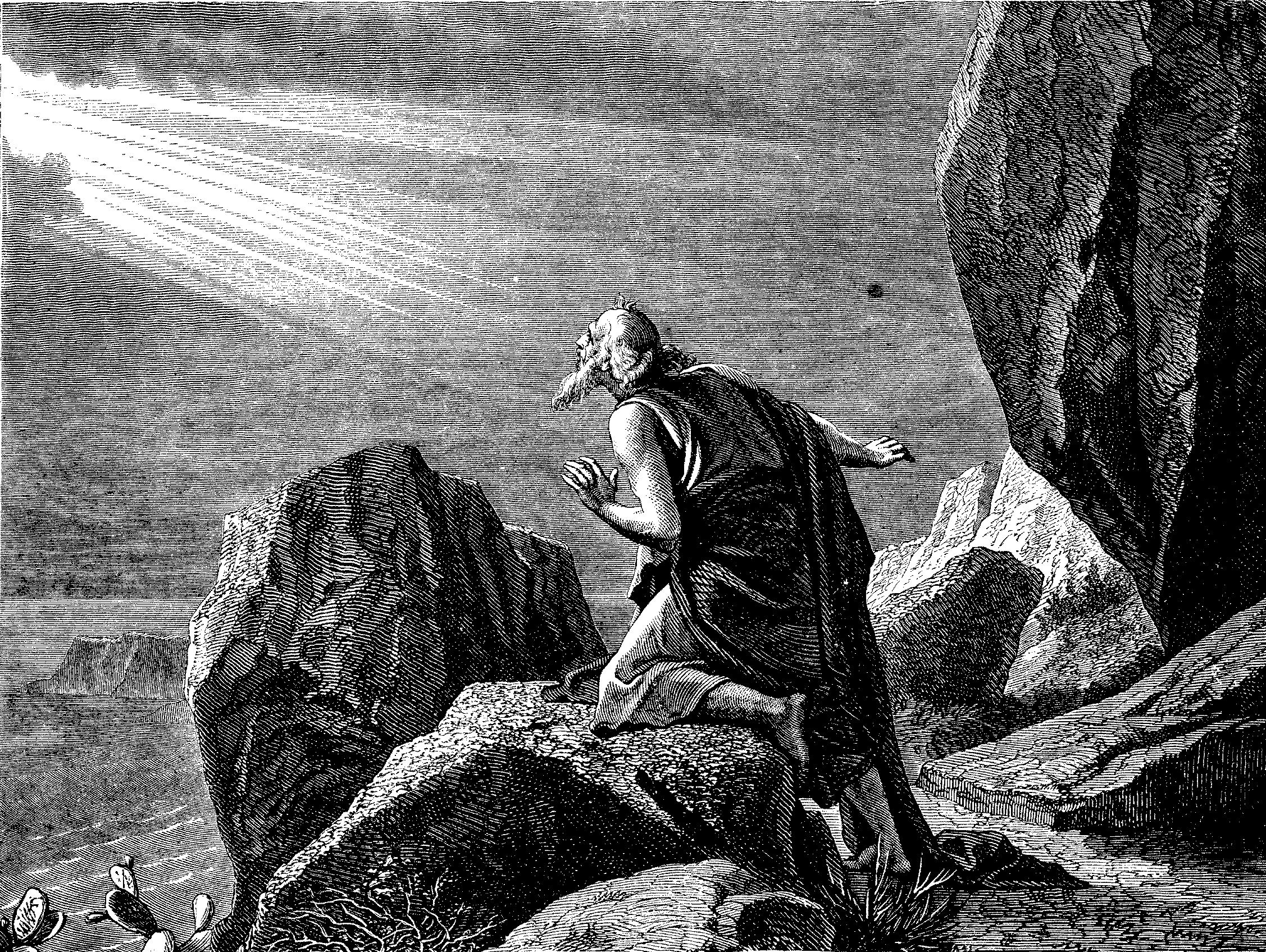 The Kingdom/Church Under Operation In The 1st Century
Colossians 1:12 – “13He has delivered us from the power of darkness and conveyed us into the kingdom of the Son of His love, 14in whom we have redemption through His blood.”
2 Thessalonians 1:5 – “5which is manifest evidence of the righteous judgment of God, that you may be counted worthy of the kingdom of God, for which you also suffer;”
Revelation 1:9 – “9I, John, both your brother and companion in the tribulation and kingdom and patience of Jesus Christ, was on the island that is called Patmos for the word of God and for the testimony of Jesus Christ.”
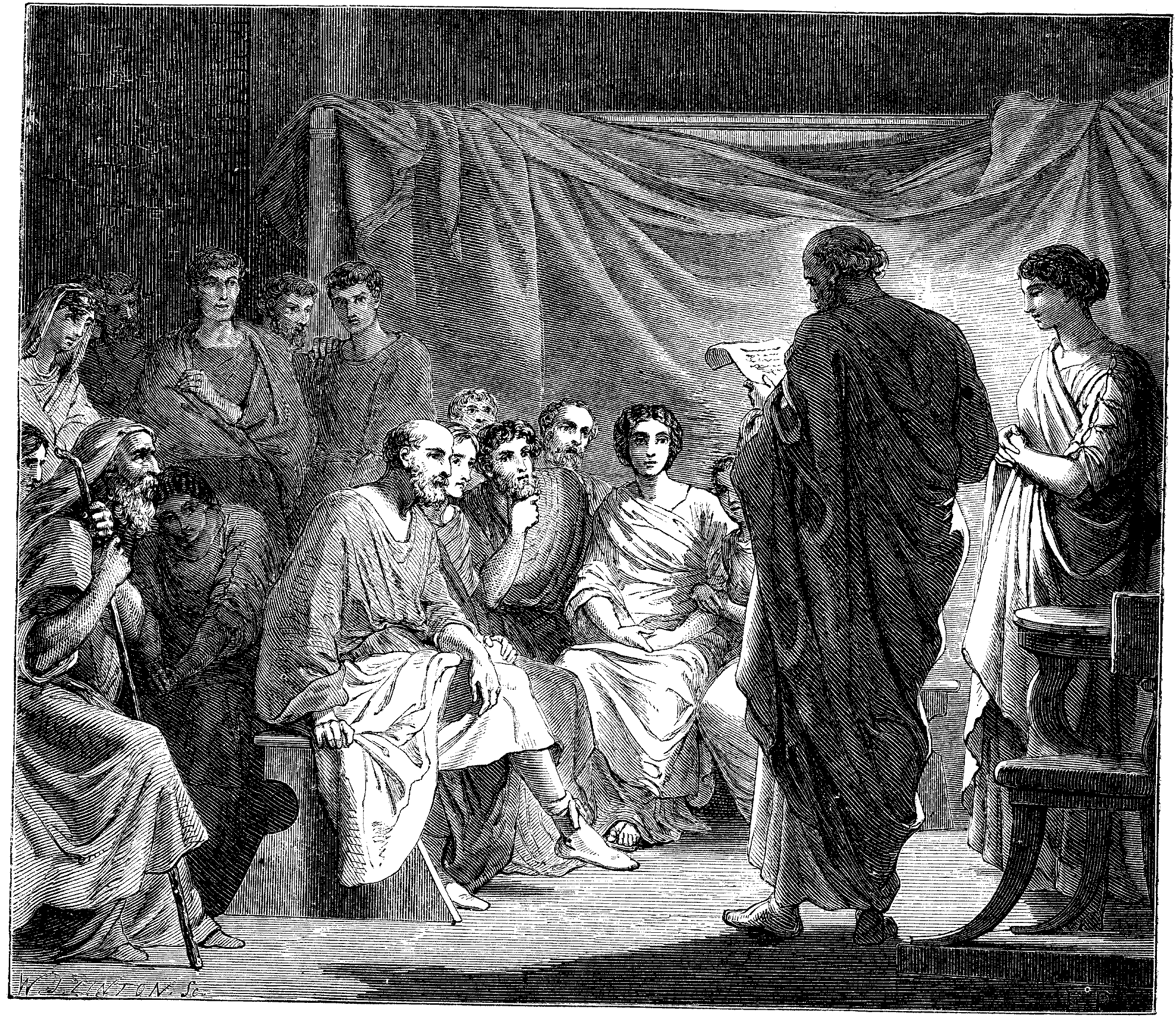 Problems In The Church Required Letters
1 & 2 Corinthians
Disunity Through Partyism
Taking Brothers To Law
Incest
Denial Of The Resurrection, etc.
Colossee – Mysticism, Gnosticism
Revelation – 7 Churches – All With Problems
Acts 20:28ff – Paul’s Warnings
End Of The First Century
Ruler When John Was Exiled To Patmos.
Paranoid: Only Allowed One Servant In His Presence
Killed By His Own Servant, Stephanus While Taking A Bath  - Seutonius, Historian
Perhaps, The Events Referred To In Revelation 1:3; 22:6 – “These Things Must Shortly Take Place”
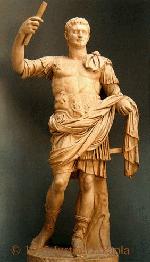 Titus Flavius DomitianusEmperor – 81-96 A.D.
Second & Third Centuries
Trajan – 110-112 A.D.
Persecuted Christians
Allowed Provincial Governors To Persecute
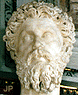 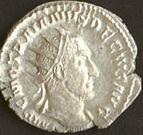 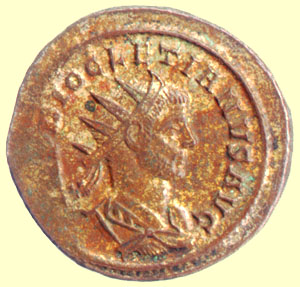 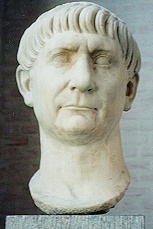 Marcus Aurelius – 160-80 A.D.
Allowed Persecution
Trajan Decius – 249-51 A.D.
Another Persecution Arose
Diocletian – 284-305 A.D.
In 286 A.D. Allowed Galerius to Kill Christians
Worst Persecution Ever
Thousands Killed
Fourth Century - Galerius
Thousands Of Christians Killed
Throne To Lions
Served As Torches On Roads
Lighting Diocletian’s Gardens
311 A.D. Galerius, Emperor, Repented On Death Bed
Didn’t Believe In God, But Was Sorry For Martyrdom of Christians
Signed Law Ceasing Persecution Of Christians
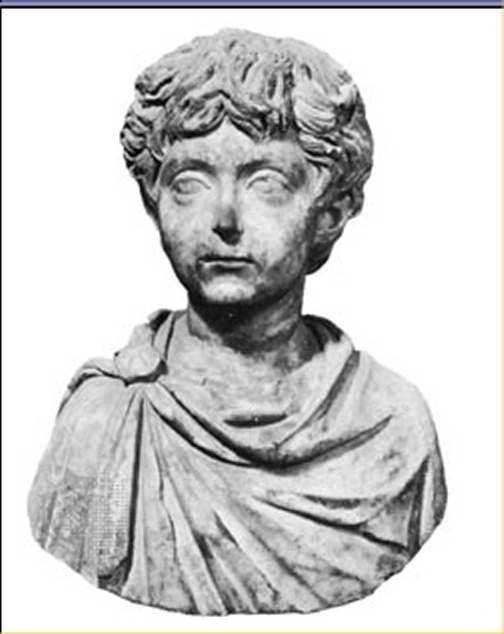 Constantine, The Great
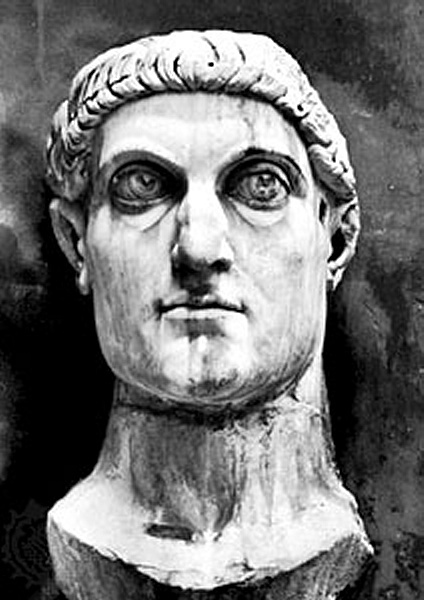 313 A.D. Signed A Law That Christians Would Never Be Persecuted Again By Roman Government
Converted To Christianity On His Deathbed
Made Christianity The State Religion
Roman Church Development
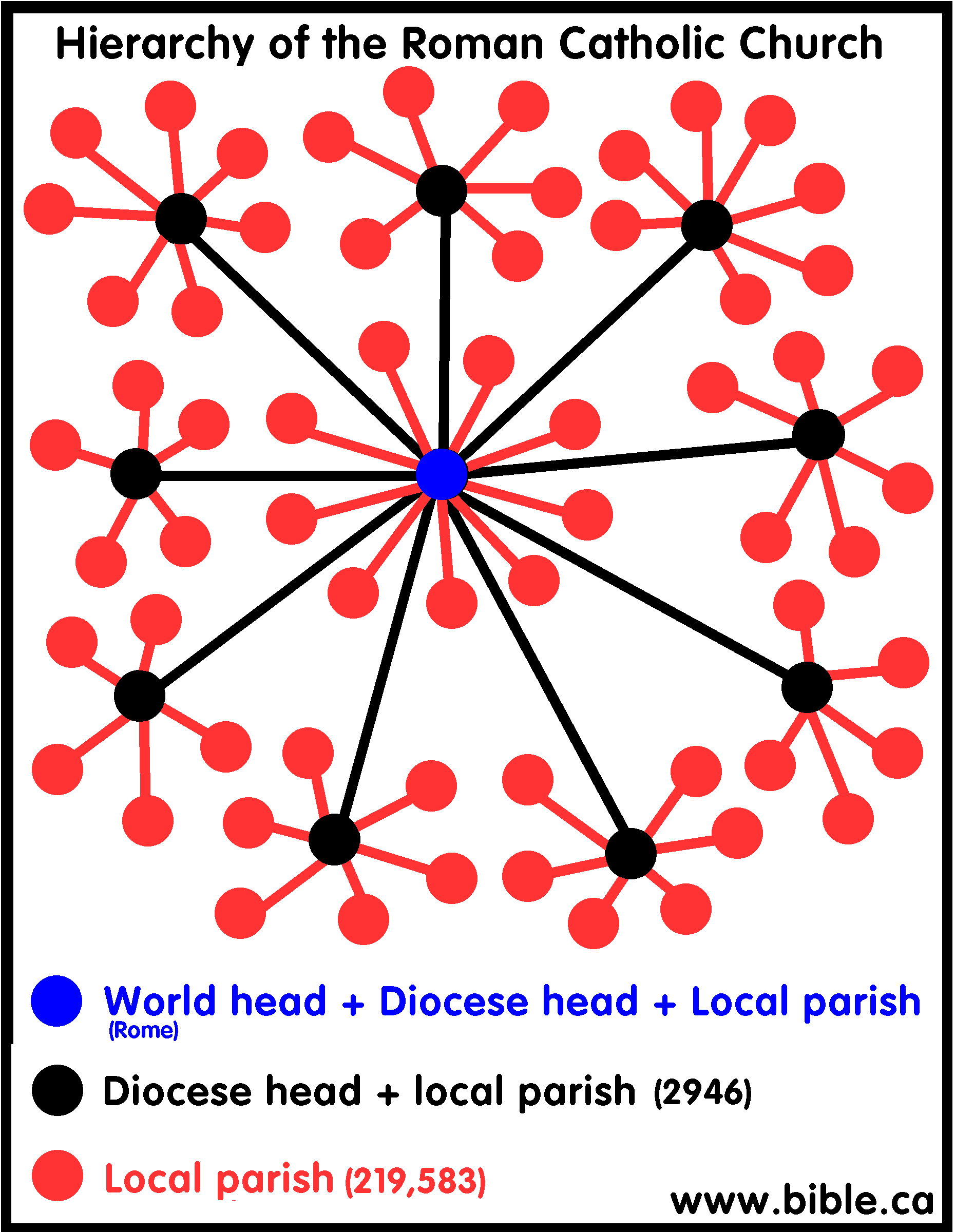 Pope
Cardinals
Archbishops
Bishops
Priests
Deacons
175 A.D. – It Was Written That A Bishop Was Different From An Elder, One Bishop Over Elders
250 A.D. – Development Of One Bishop Over Diocese
606 A.D. – Boniface III – First Universal Head – Pope
580 A.D. – Attempts To Add Instruments To Worship Were Rejected
660 A.D. – Pope Vitalian Introduced Organs In The Church, but not generally used at that point in time.
Departures
[Speaker Notes: Roman Catholic Church Hierarchy
The Catholic clergy is organized in a strict, sometimes overlapping hierarchy:
Pope: Head of the church, he is based at the Vatican. The pope is infallible in defining matters of faith and morals.
Cardinal: Appointed by the pope, 178 cardinals worldwide, including 13 in the U.S., make up the College of Cardinals. As a body, it advises the pope and, on his death, elects a new pope.
Archbishop: An archbishop is a bishop of a main or metropolitan diocese, also called an archdiocese. A cardinal can concurrently hold the title. The U.S. has 45 archbishops.
Bishop: A bishop, like a priest, is ordained to this station. He is a teacher of church doctrine, a priest of sacred worship, and a minister of church government. The U.S. has 290 active bishops, 194 head dioceses.
Priest: An ordained minister who can administer most of the sacraments, including the Eucharist, baptism, and marriage. He can be with a particular religious order or committed to serving a congregation.
Deacon: A transitional deacon is a seminarian studying for the priesthood. A permanent deacon can be married and assists a priest by performing some of the sacraments.]
After 1000 A.D. – Dark Ages
By 1100 – Papal Customs, e.g. Holy Water Introduced
By 1200 – Baptism By Sprinkling
A Few Years Later, Sprinkling Dead Infants
A Few Years Later, Prayer Thru Mary
She Was Deified In 1967
1290 A.D. – Marinus Sanutus Added Wind Organs Into Churches, - McClintock & Strong v.8, p.739
Only Papacy Had The Bible, No Personal Interpretation Allowed